Excel-koulutus
Mikael Ahonen
Tammerkosken Nuorkauppakamari
22.04.2020
Excel-koulutus
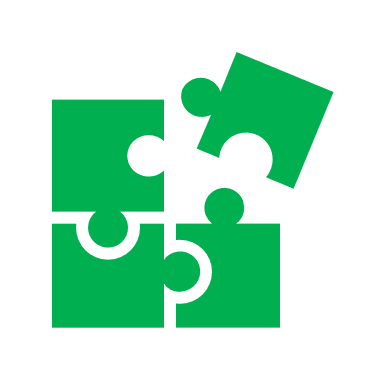 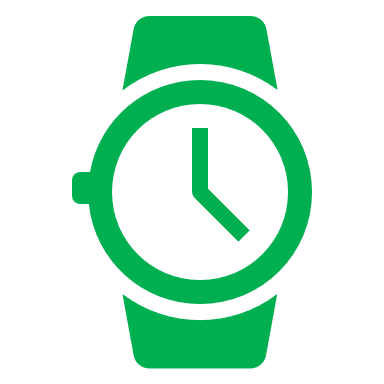 Klo 17-19
Excelin tärkeimmät periaatteet
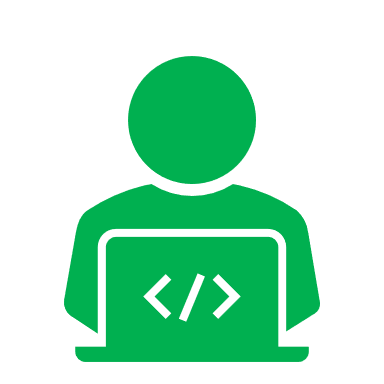 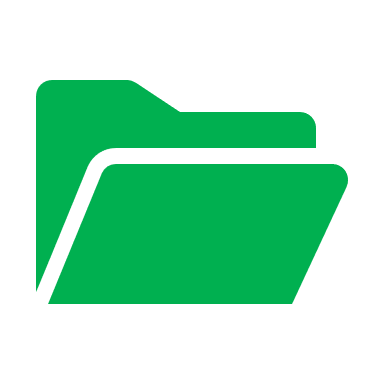 Materiaalit sivuille mikaelahonen.com
Microsoft Excel
(Google Sheets)
Mikael Ahonen | mikaelahonen.com
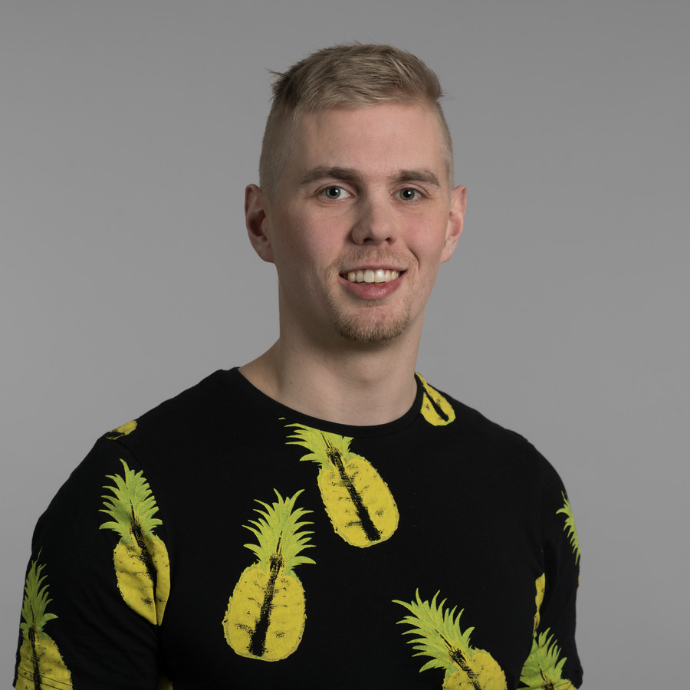 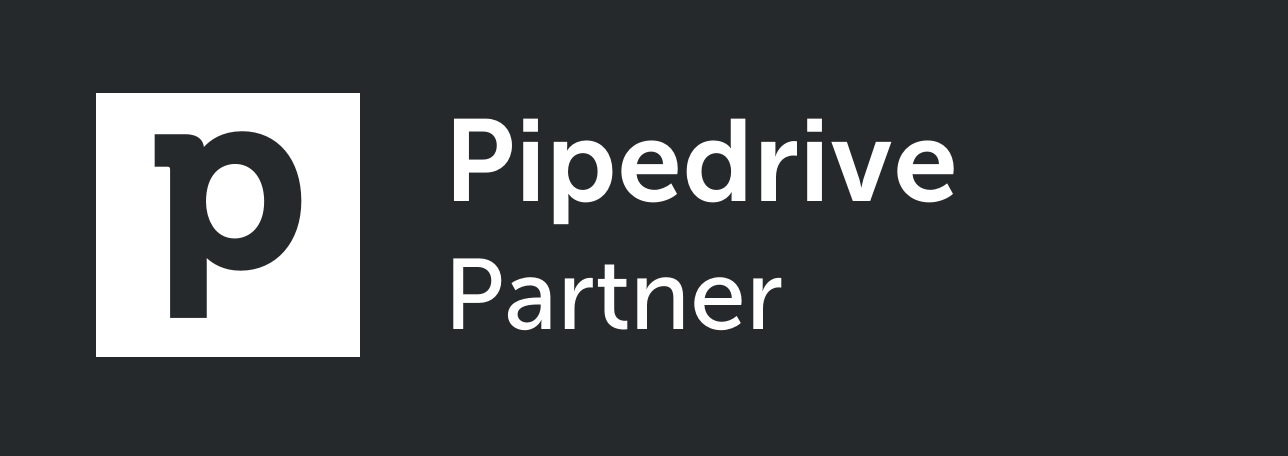 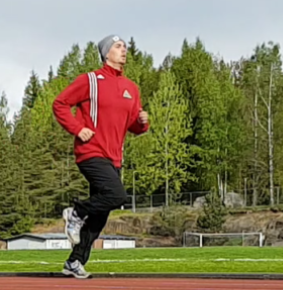 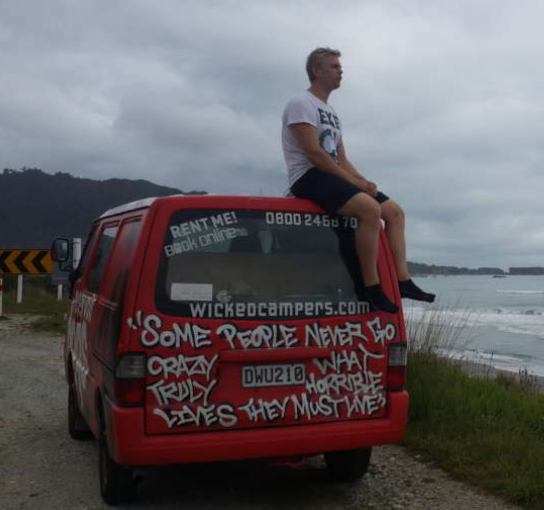 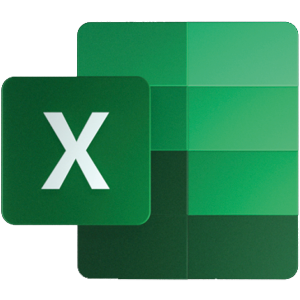 Sivutoiminen
yritys
Data Scientist
Unikie
Harrastukset
Dataa hyödyntävien sovellusten perusajatus
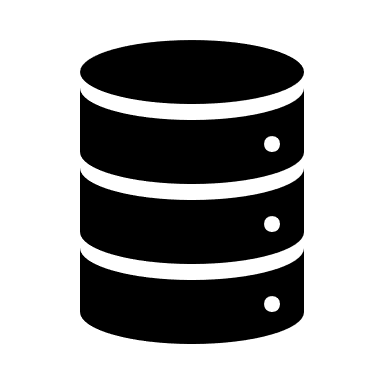 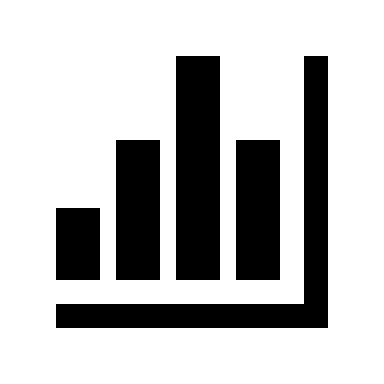 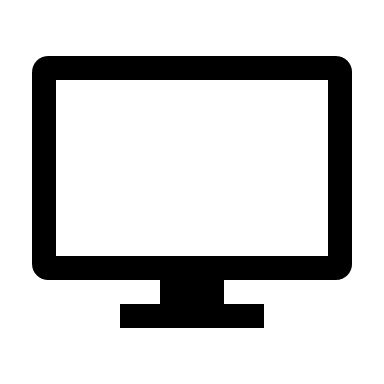 Tietokanta
Käyttöliittymä
Analytiikka
Tänään rakennetaan myyntisovellus Excelissä!
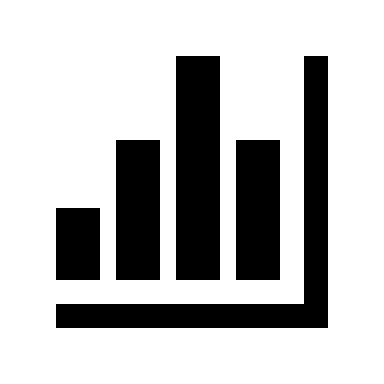 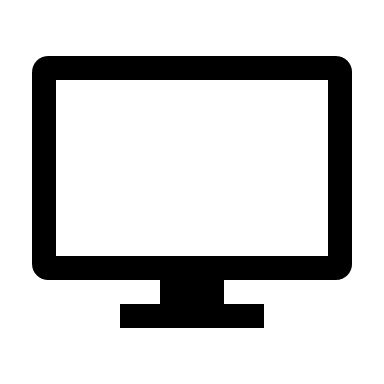 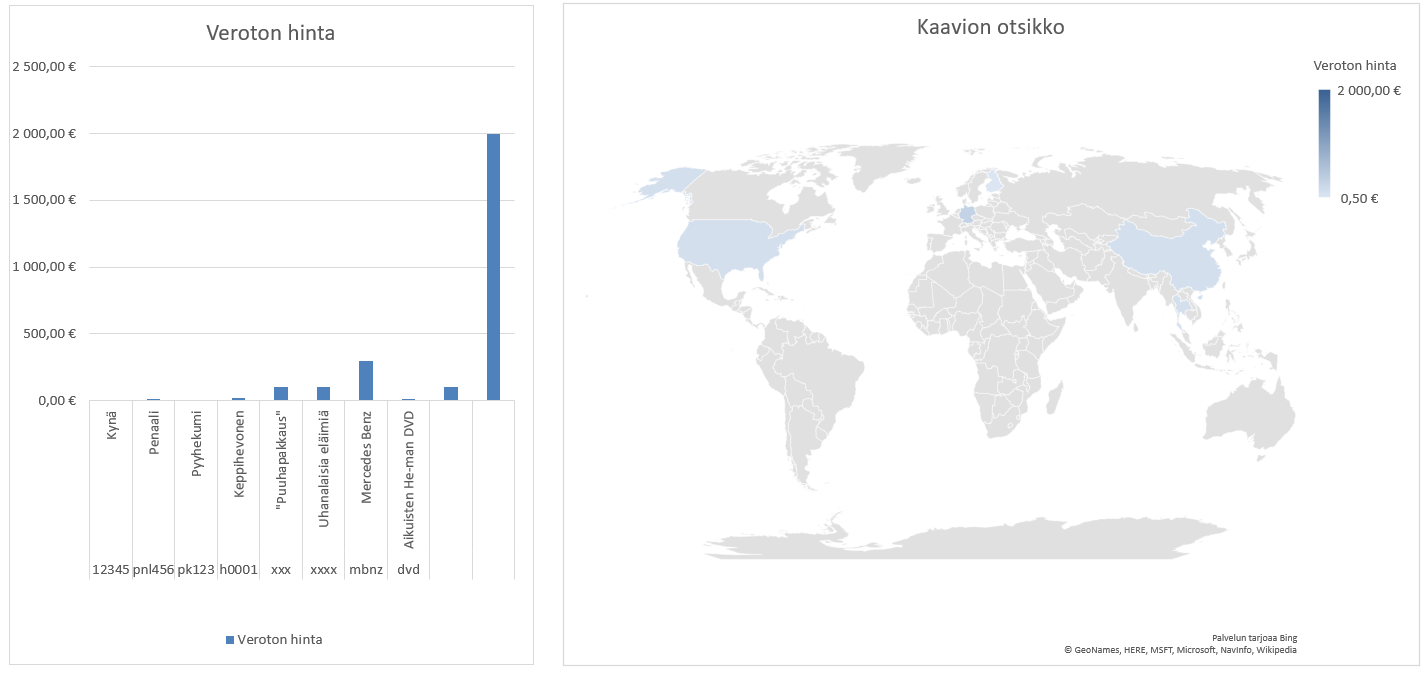 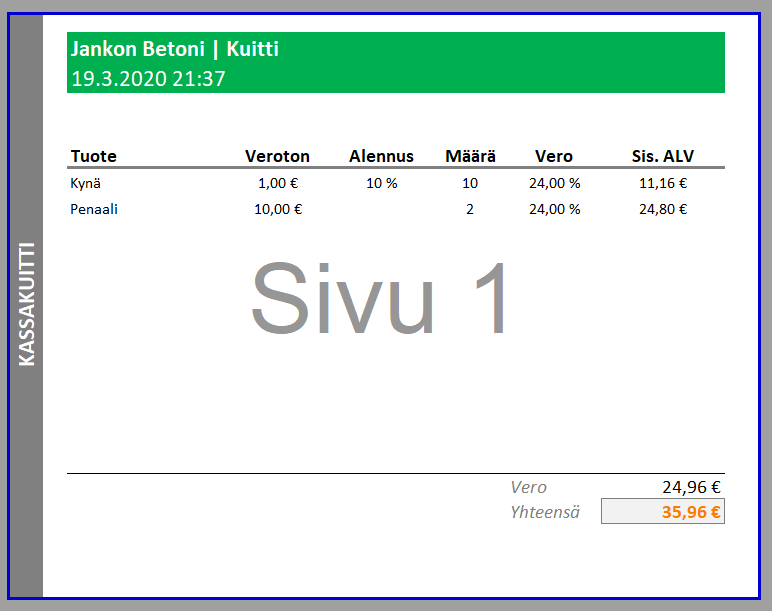 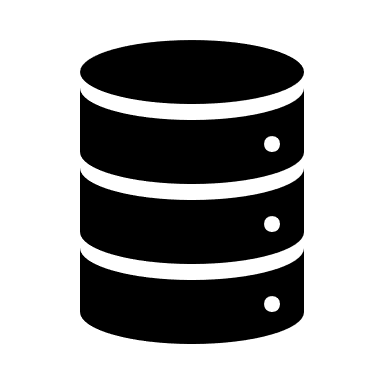 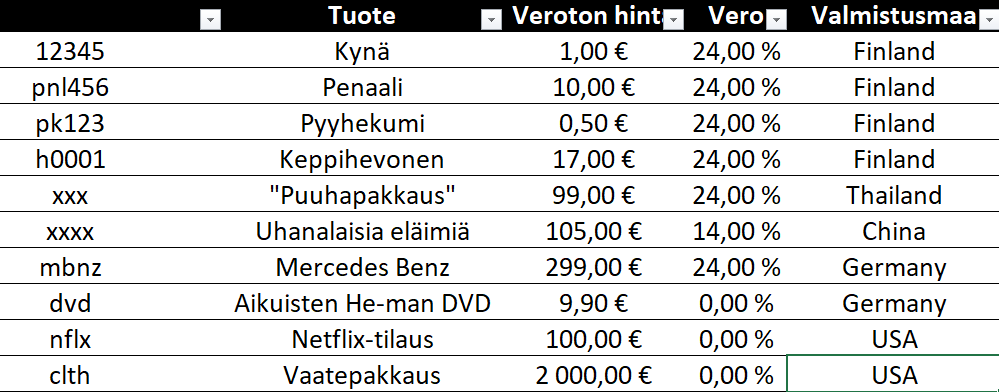 Excel-koulutus
Excelit auki…
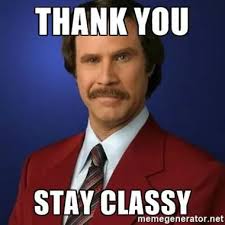 Linkki materiaaleihin lähetetään lähipäivinä sähköpostiisi
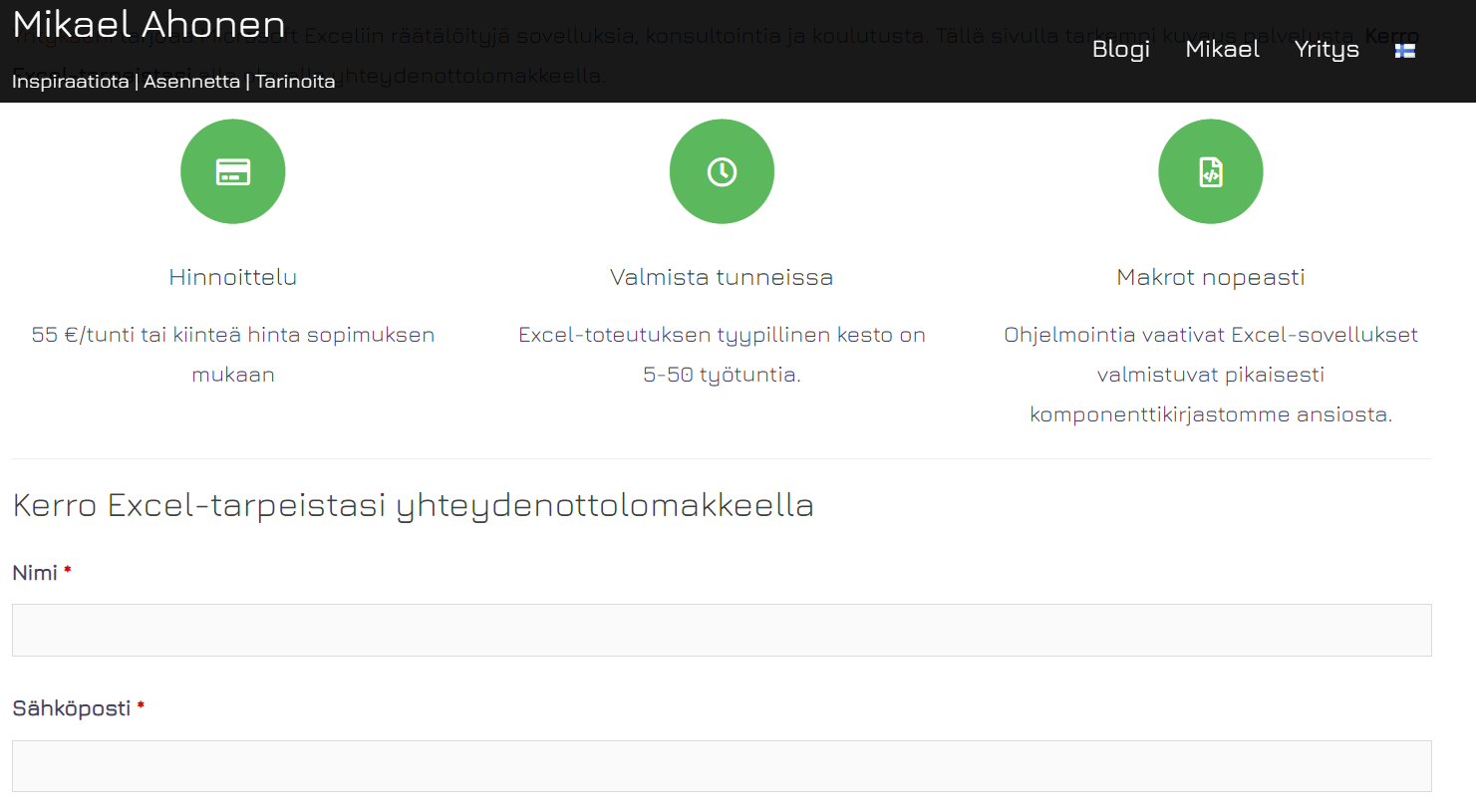 Laita viestiä, niin toteutetaan yrityksesi Excel-ideat